Особенности работы ГНПК «НОУ Сибирь» в 2015 году. Секция «Великая отечественная война в музейном пространстве г. Новосибирска
Возможные направления:на фронтах войны
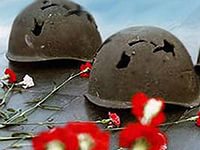 Они остались на поле боя 
(работа поисковых экспедиций)
Школьные учителя и 
выпускники – участники войны 
Новосибирцы – герои войны 
Дизайнерские идеи оформления 
стендов, посвящённых ВОВ
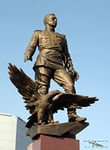 Возможные направления:в тылу
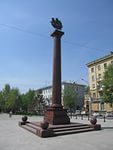 Они ковали победу – Новосибирск и новосибирцы в годы войны
В тылу тоже была война
Новосибирск в годы войны (судьбы эвакуированных людей и предприятий)
Наша школа в годы войны
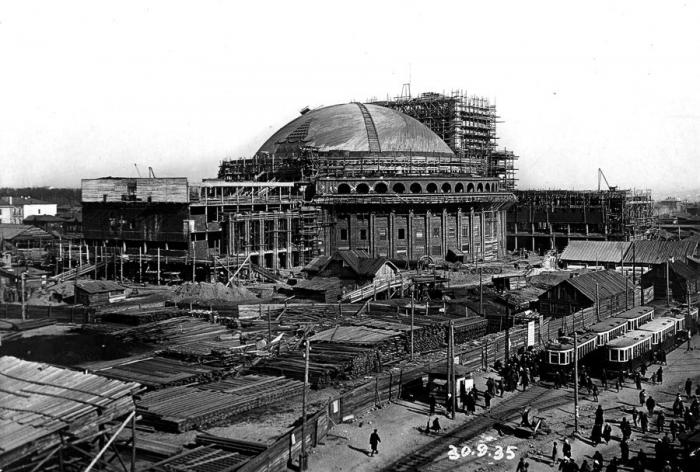 Возможные направления:общие работы
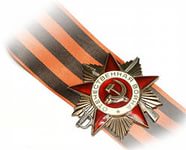 Экспонаты музея расскажут о людях и событиях
Их имена увековечены в названиях улиц, их именами названы школы
Использование материалов военных лет из фондов школьного музея в программах патриотического воспитания
Сравнительные работы (разные войны, воспитание, династии, экспонаты)
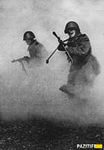 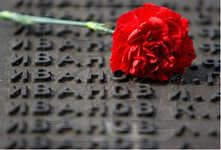